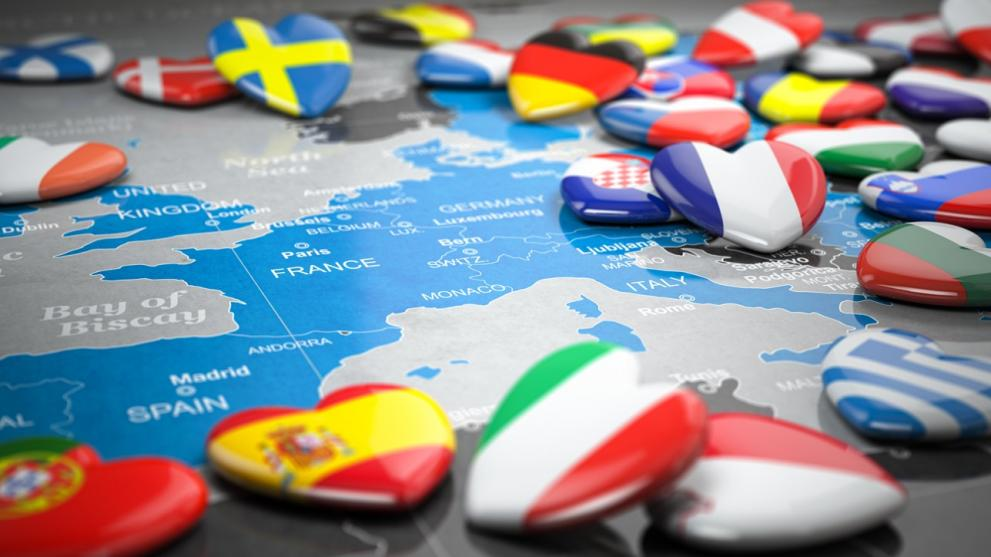 The big question….
How do we value culture?
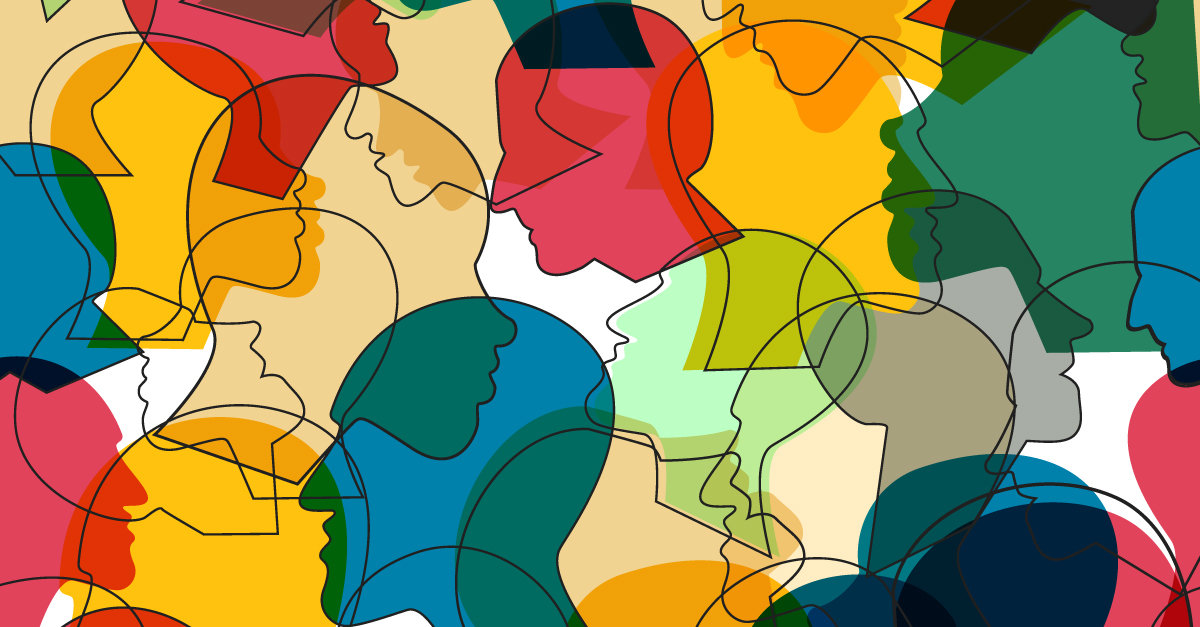 What does intercultralism mean to you?
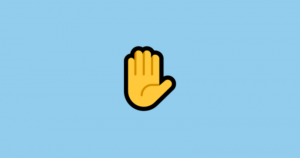 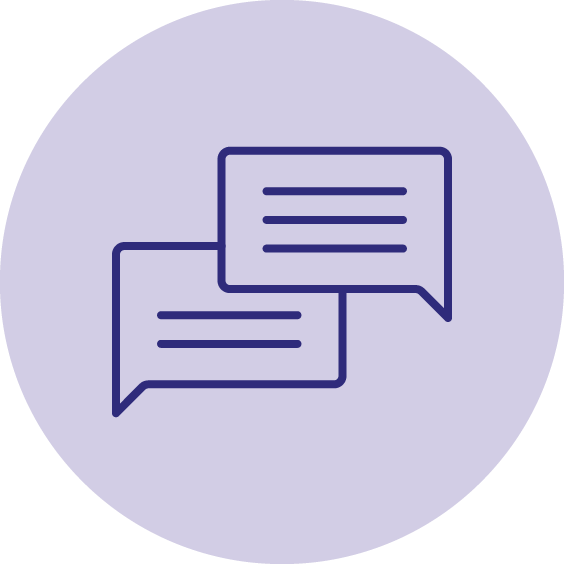 INTERCULTURALISM
Identity and Personal Narrative
History and Culture
Diversity and Kindness
Community and Respect
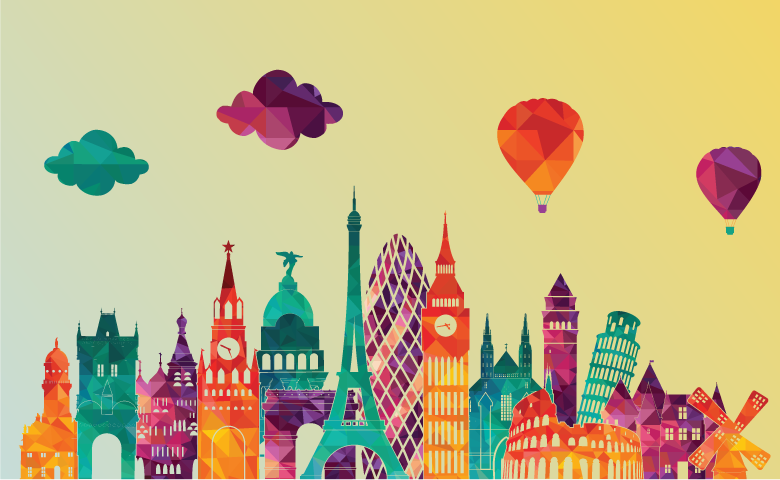 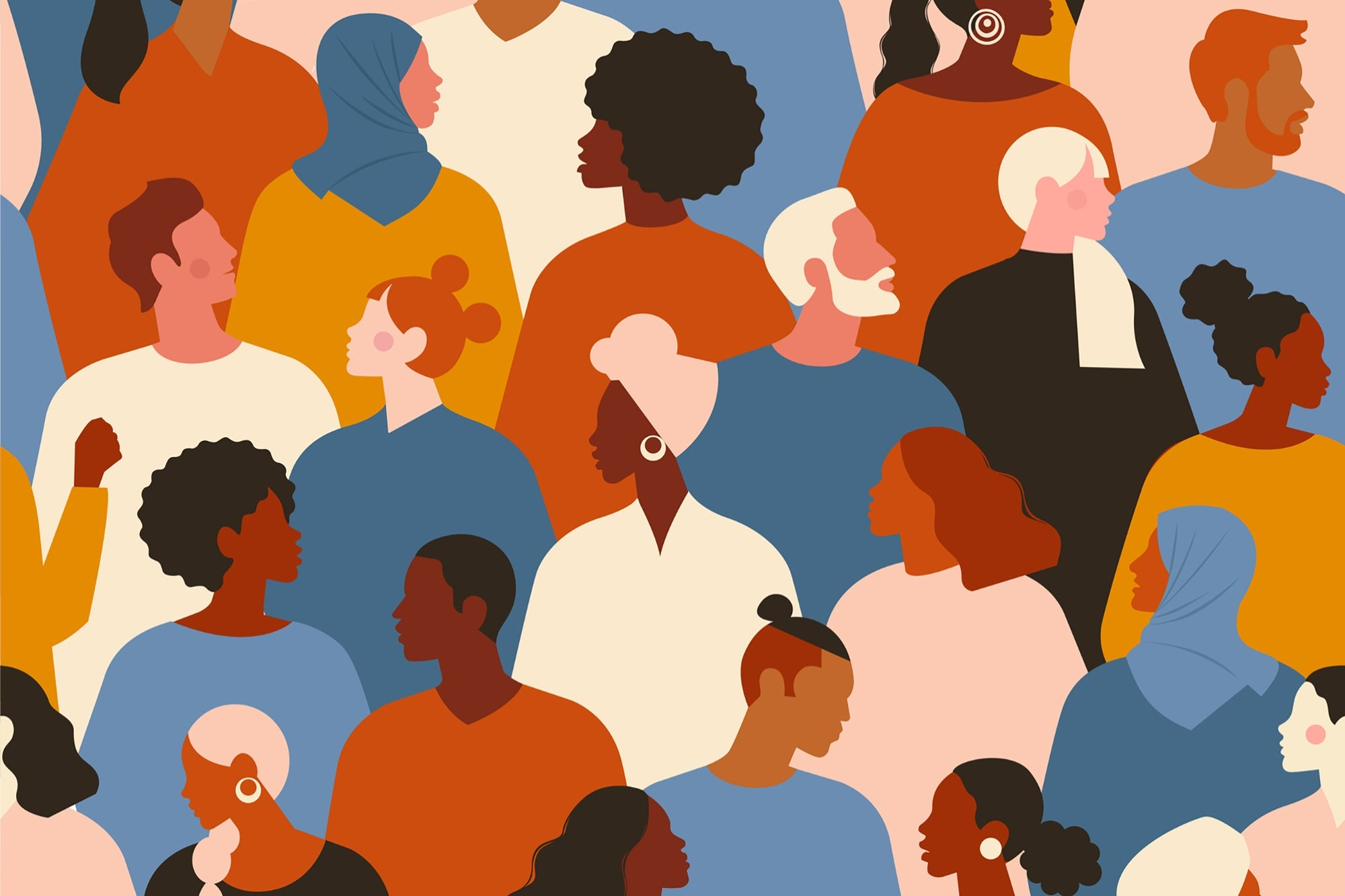 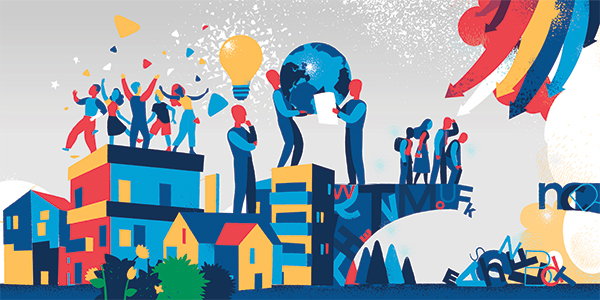 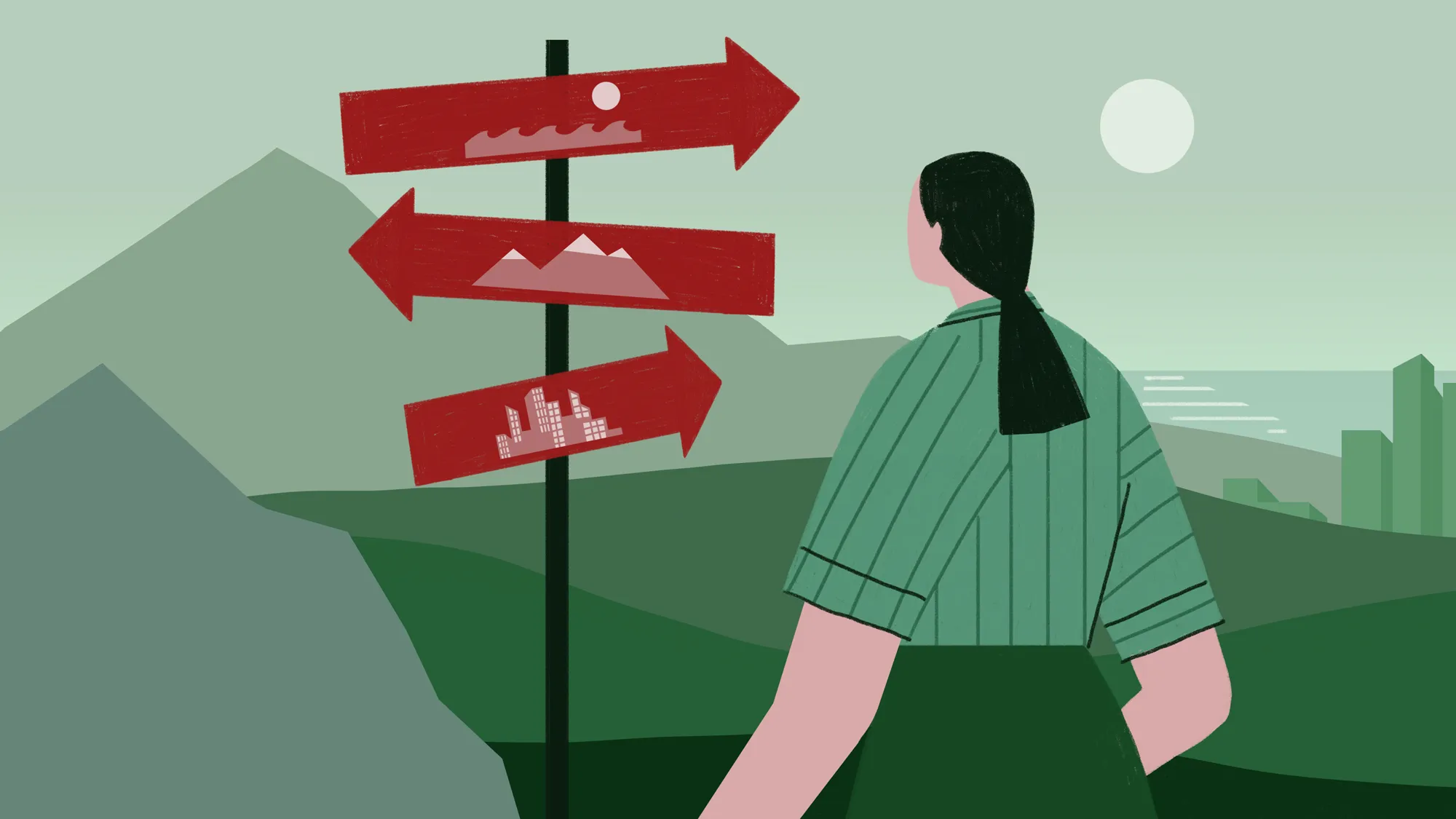 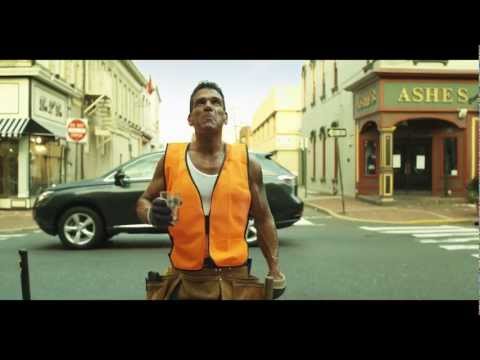 What do you think is the key message from this video?
https://www.youtube.com/watch?app=desktop&v=nwAYpLVyeFU
Let’s think about the link between culture and identity ….
Who is this?









How would you describe their identity?
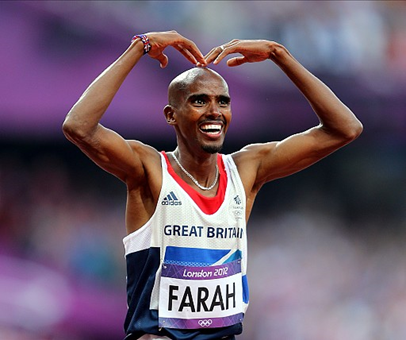 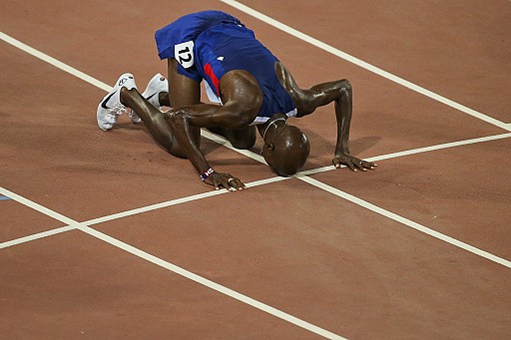 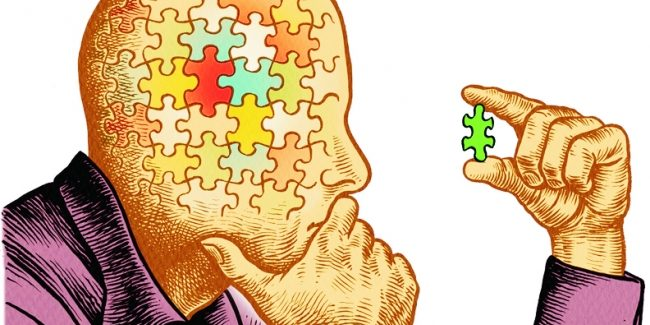 What is your identity? 

How would somebody describe you in only one sentence?
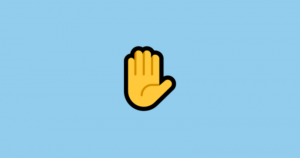 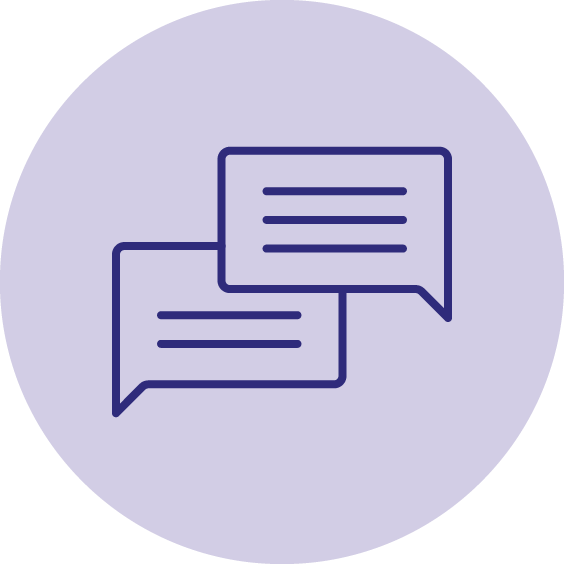 What do these images have in common?
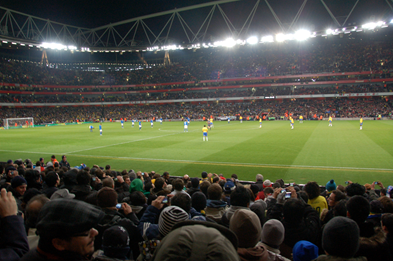 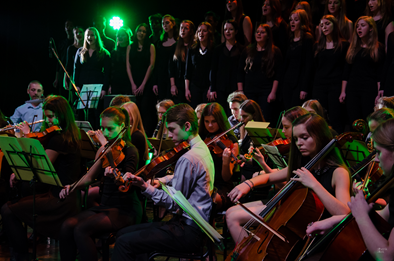 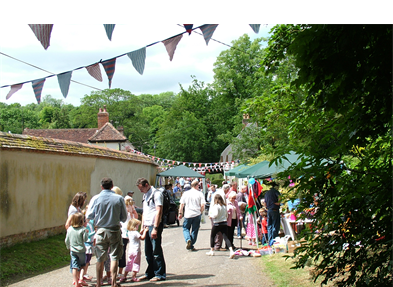 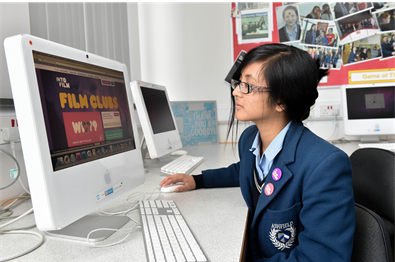 1.Which country do you think this scene is from?


2.What are they celebrating?
Watch this clip from
The Book of Life (2014)
and think about:
‘Celebration’ without sound
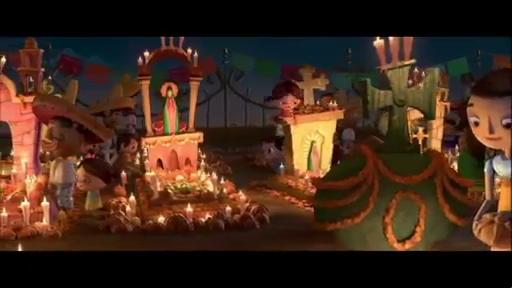 https://youtu.be/mCSljmwNs_U
‘Celebration’ with sound
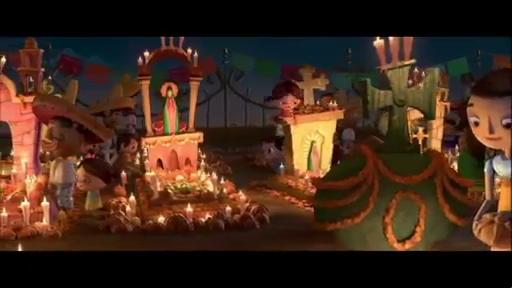 https://youtu.be/mCSljmwNs_U
1.Does it remind you of another cultural celebration? In what way?
2.How is Manolo feeling? How does his family respond?
3.Why do you think Day of the Dead is celebrated in this way?
As you watch this clip from The Book of Life (2014) think about:
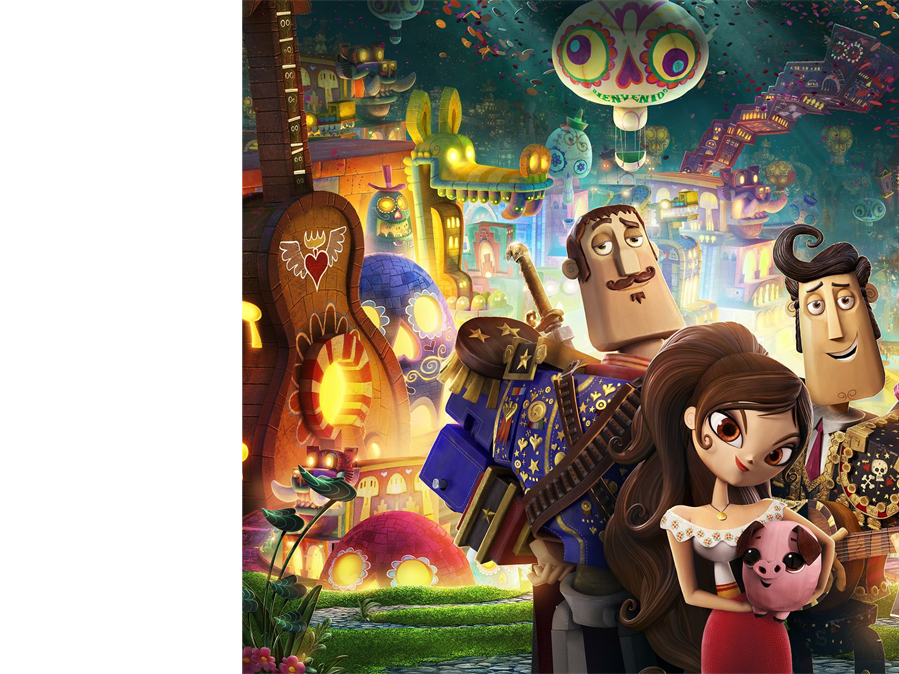 ‘Manolo’
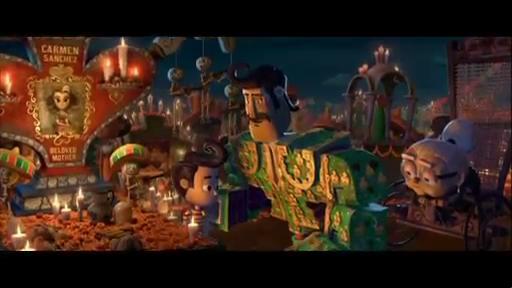 https://youtu.be/DX_3DW1iOw4
How can our cultural differences make our community stronger?
Reflection: